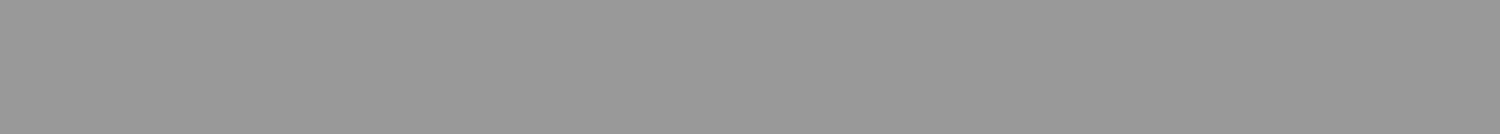 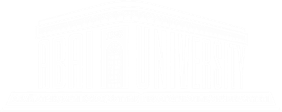 Абай атындағы Қазақ Ұлттық педагогикалық университеті
Дәріс 12. Заманауи урбандалу – ғаламдану үрдісінің қозғаушы күші
   

Алиаскаров Думан Тоқтарұлы 
«География және экология»
кафедрасының аға оқытушысы, PhD,  
Абай атындағы ҚазҰПУ. 



Алматы, 2023
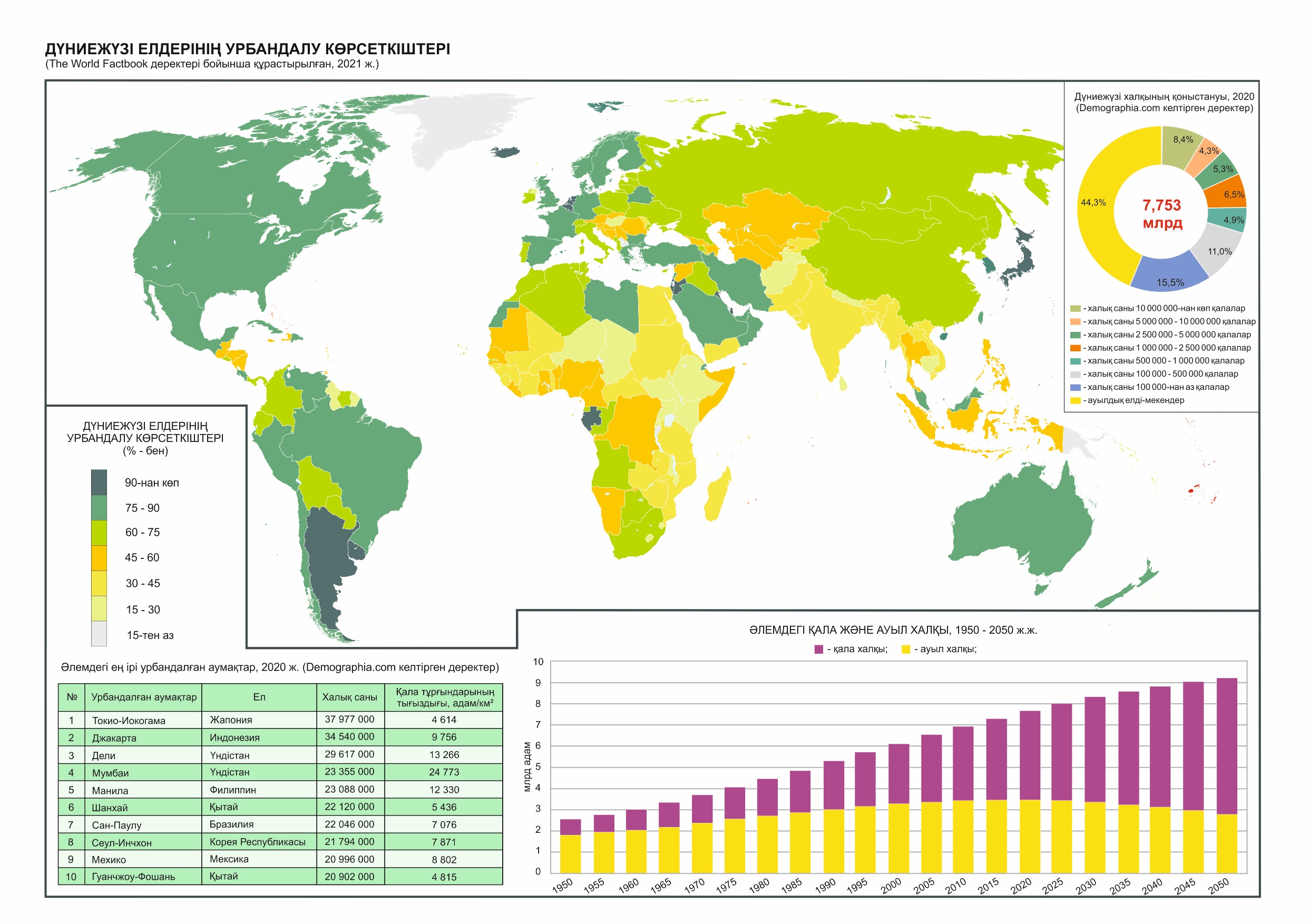 Дүние жүзі елдерінің урбандалу көрсеткіштері

(The World Factbook, 2022)
Дүниежүзі халқының қоныстануы
(Demographia.com деректері, 2022)
8,03
млрд
11-мақсат: Тұрақты қалалар мен елді-мекендер
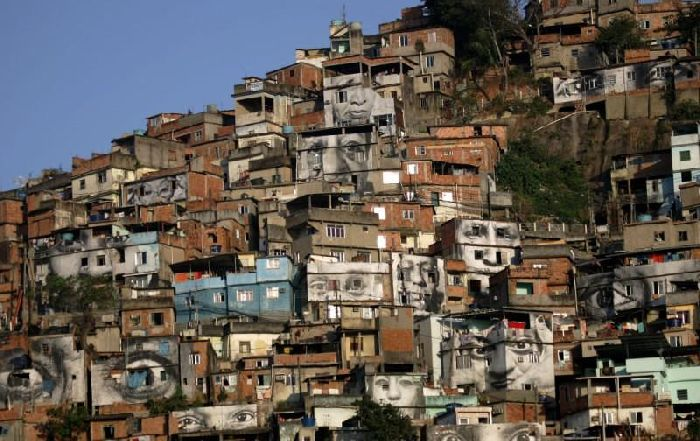 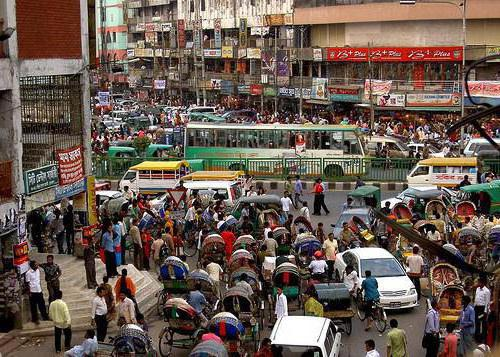 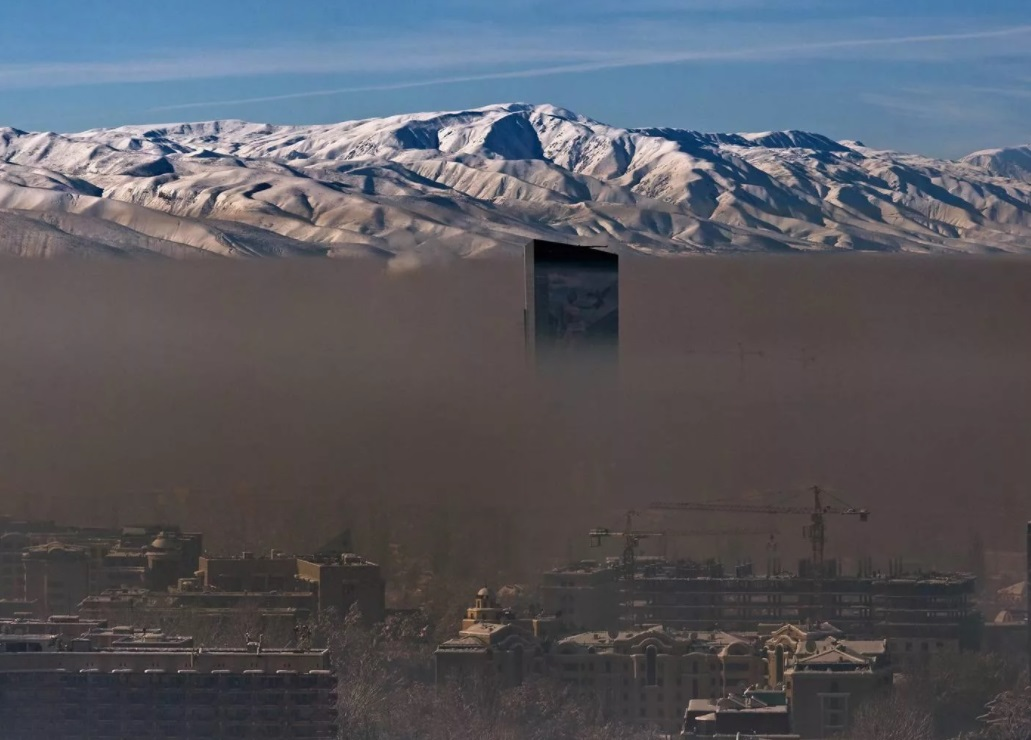 дүние жүзіндегі қалалардың жалпы аумағы жердің тек 3 пайызын құрайды, бірақ олар энергияны тұтынудың 60-80 пайызын және көмірқышқыл газы шығарындыларының 75 пайызын құрайды.
қала халқының үлесі 2030 жылға қарай 60% - ға (5 млрд) дейін өседі деп болжануда.
бүгінде лашықтарда 883 миллион адам тұрады. Олардың көпшілігі Шығыс және Оңтүстік-Шығыс Азия елдерінде тұрады.
қала тұрғындарының 90 пайызы ДДҰ белгілеген қауіпсіздік стандартына сәйкес келмейтін ауамен дем алып, 4,2 миллион адамның өліміне әкелді.
Future Cities
Ecocity
 "green" or ecologically oriented carbon-free city
Smart city 
smart technology based city
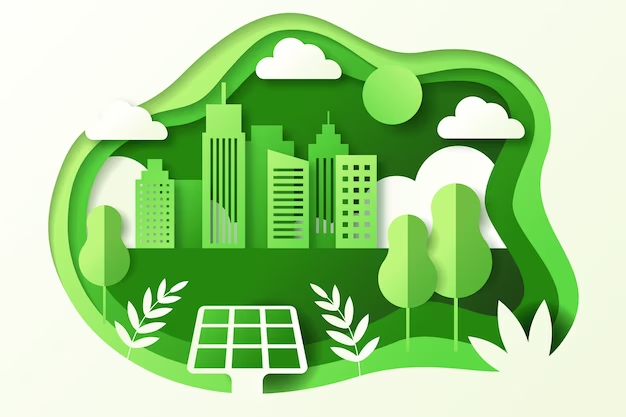 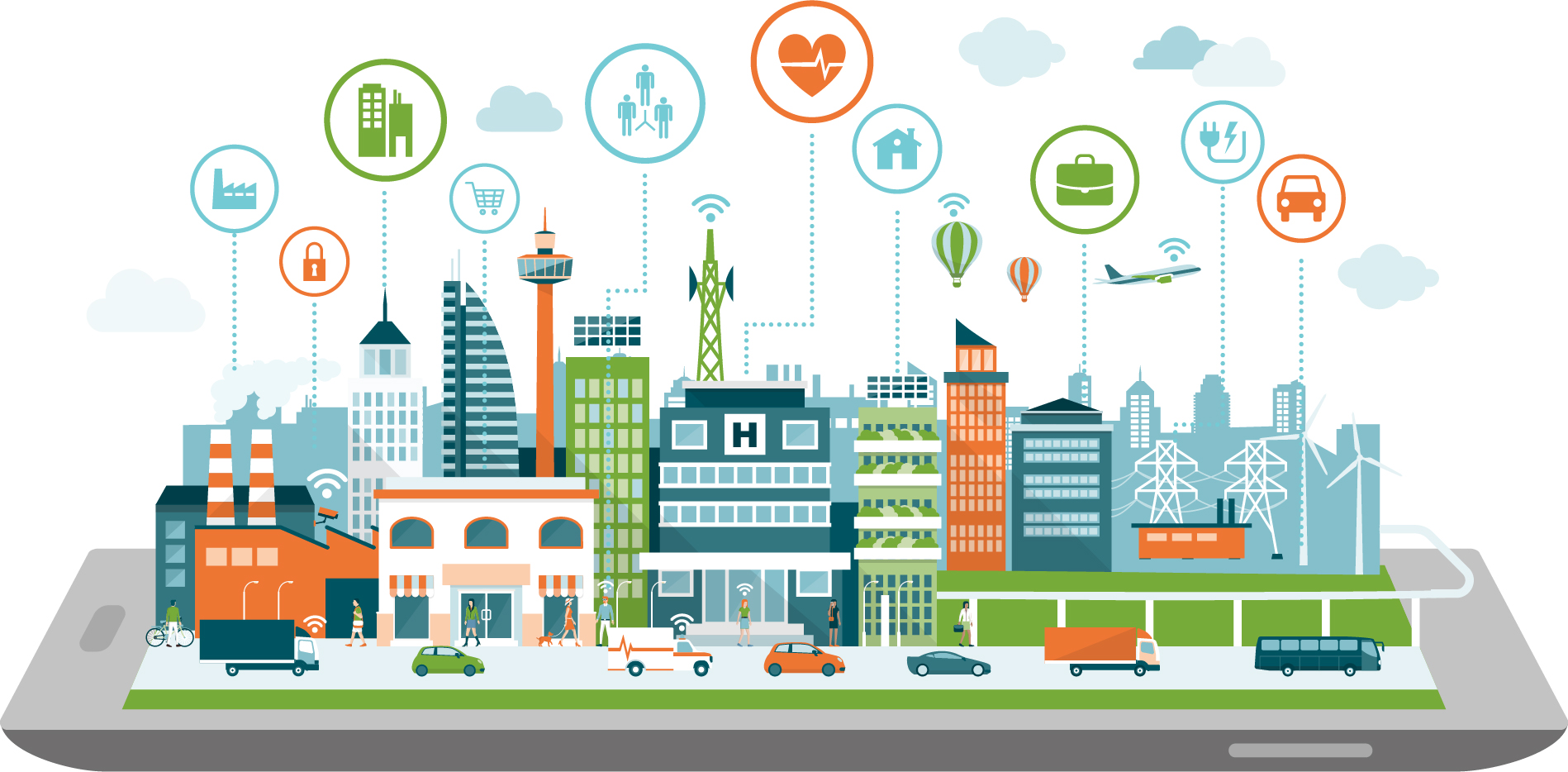 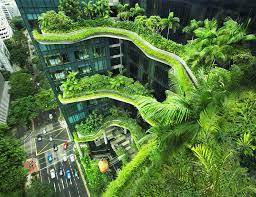 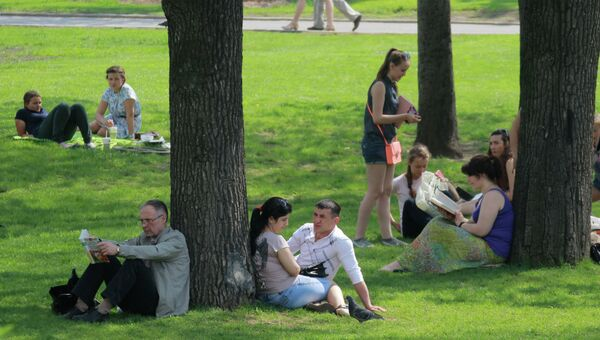 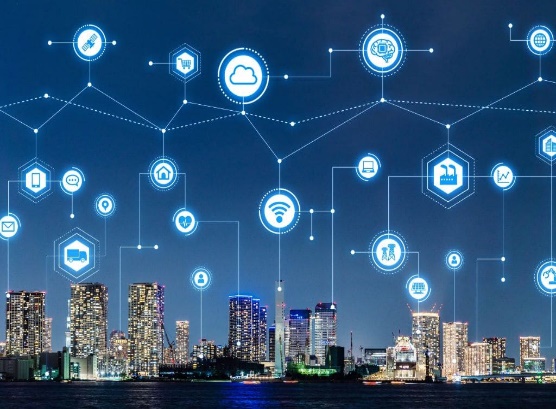 Biophilic cities
increasing biodiversity
Liveable city
Hightech city
Мономаманданған қалалардың қоғамда танылуы
resource towns
boomtowns
company towns
Бір саланың табысты дамуы нәтижесінде пайда болған қалалар
моноқалалар
елес (ghost) қалалар
индустриялық қалалар
бір салалы қалалар
Қалалардың тұрақты дамуына әсер ететін факторлар
Экологиялық факторлар
Демографиялық факторлар
Табиғи факторлар
Әлеуметтік-экономикалық факторлар
Институционалды факторлар
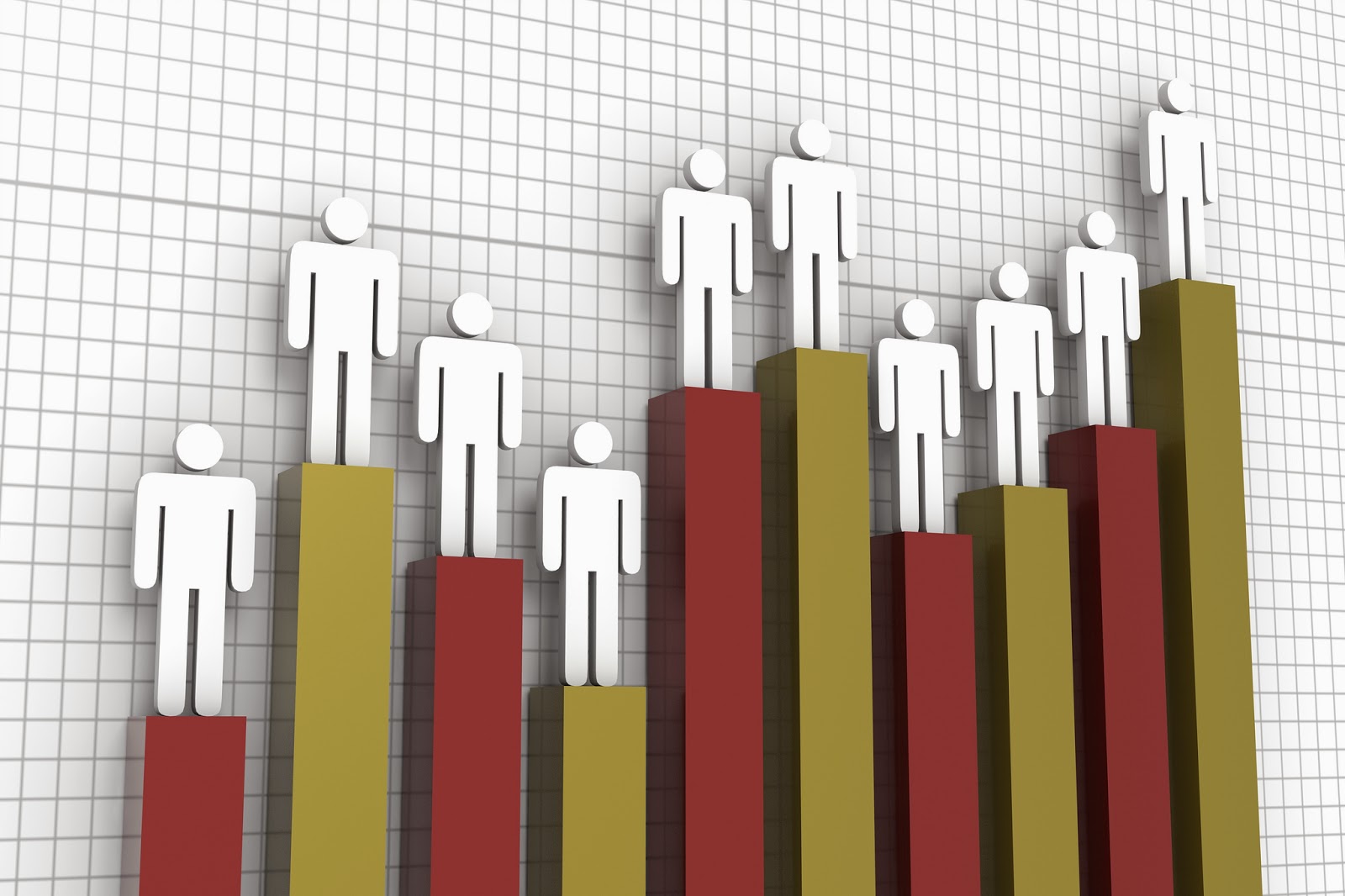 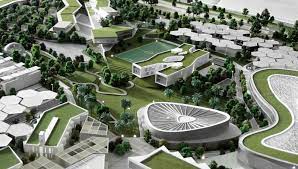 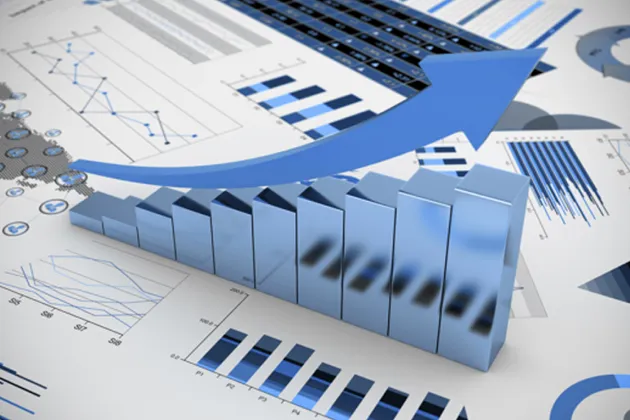 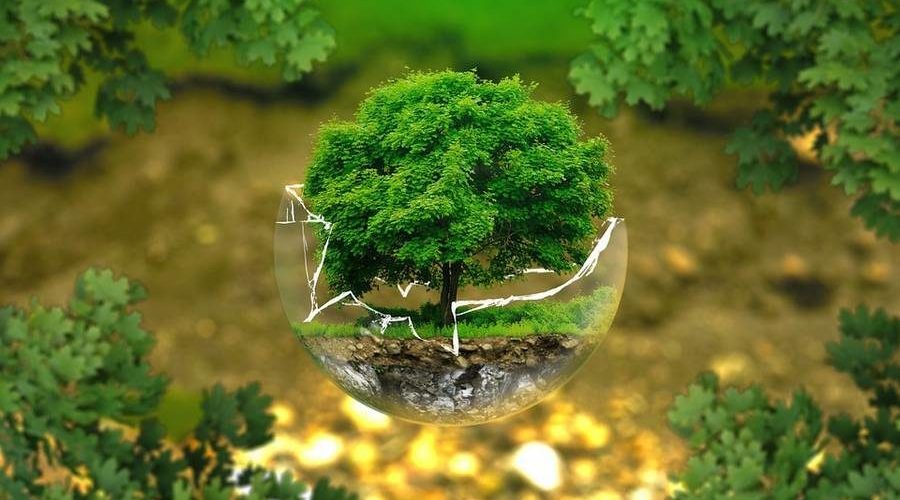 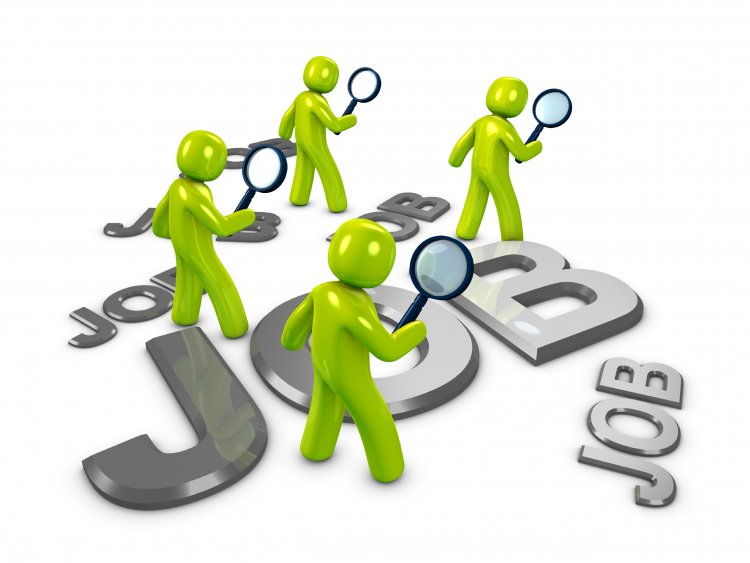 Өміршең орта
Өмір сүруге қолайлы орта
Әділетті әлем
Әлеуметтік даму
Экономикалық даму
Тұрақты даму концепциясы,  блокиратор факторлар
Қоршаған орта
Тұрақты даму
Әлеуметтік мәселелер:
халықтың шағын қалалардан ірі елді мекендерге көші-қоны; демографиялық өсудің теріс балансы; экономикалық белсенді халықтың жұмыссыздығы; адам ресурстарының сапасының төмендігі; әлеуметтік инфрақұрылымның тозу деңгейі және т. б.
Экономикалық мәселелер:
экономиканы әртараптандырудың төмен деңгейі; инфрақұрылыммен (жолдар, байланыс желілері, энергиямен жабдықтау, жылумен жабдықтау және т. б.) төмен қамтамасыз етілуі; қала құраушы кәсіпорындардың технологиялық артта қалуы және т. б.
Экологиялық мәселелер:
Жер бедерінің антропогендік өзгеруі, ландшафттардың деградациясы; тұрмыстық қалдықтарды уақтылы жинамау; террикондардың мөлшері; қатты отынмен жұмыс істейтін көптеген шағын қазандықтардан ластаушы заттардың шығарылуы; полигондардың экологиялық стандарттарға сәйкес келмеуі және т. б.
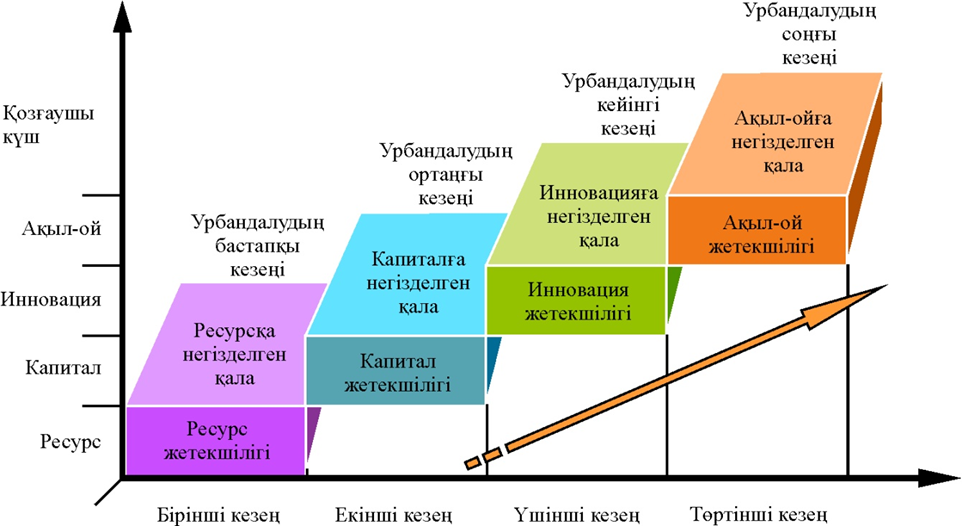 Инновациялық қала дамуының стратегиялық кезеңдері
(Fang Chuanglin, Ma Haitao, Wang Zhenbo, LI Guangdong. (2014))
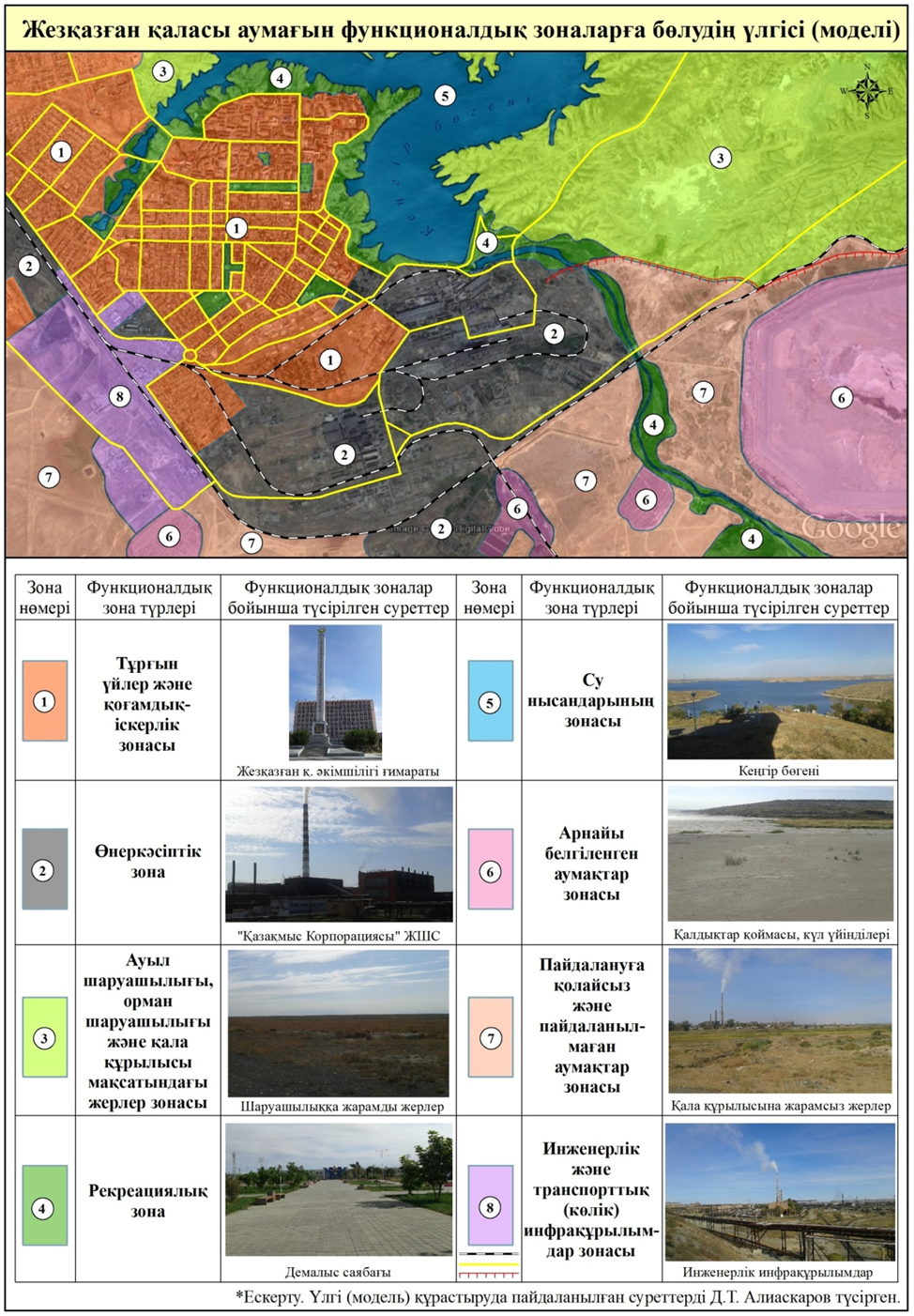 Жезқазған қаласы аумағын функционалдық зоналарға бөлудің үлгісі (моделі)
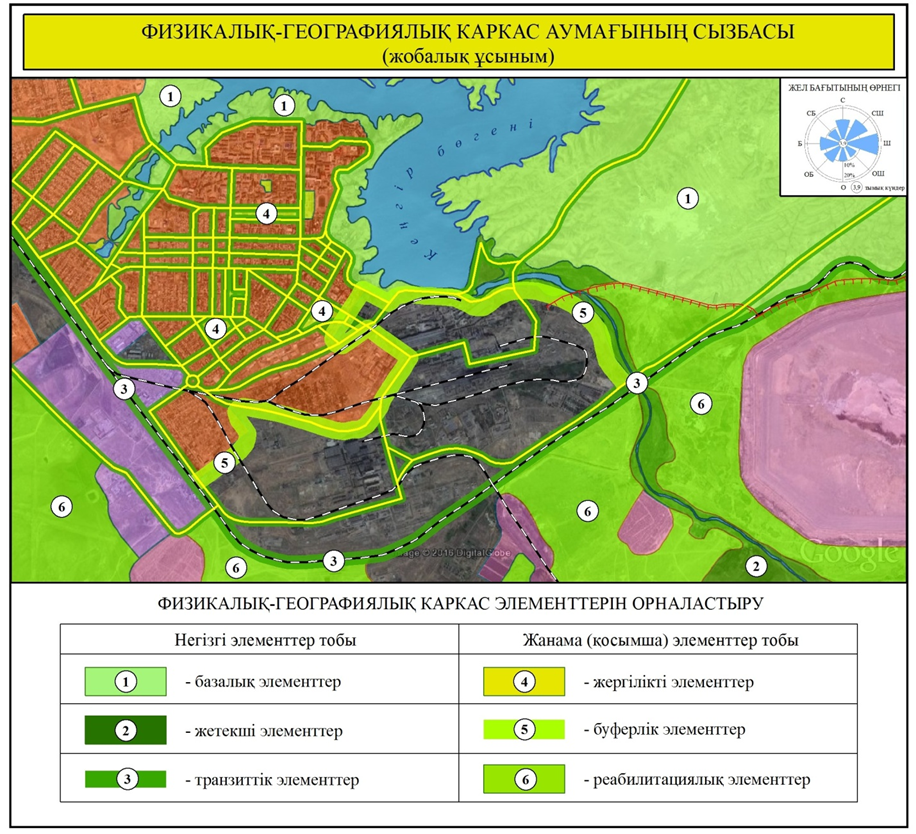 Жезқазған қаласы табиғи-экологиялық каркасының жобалық үлгісі
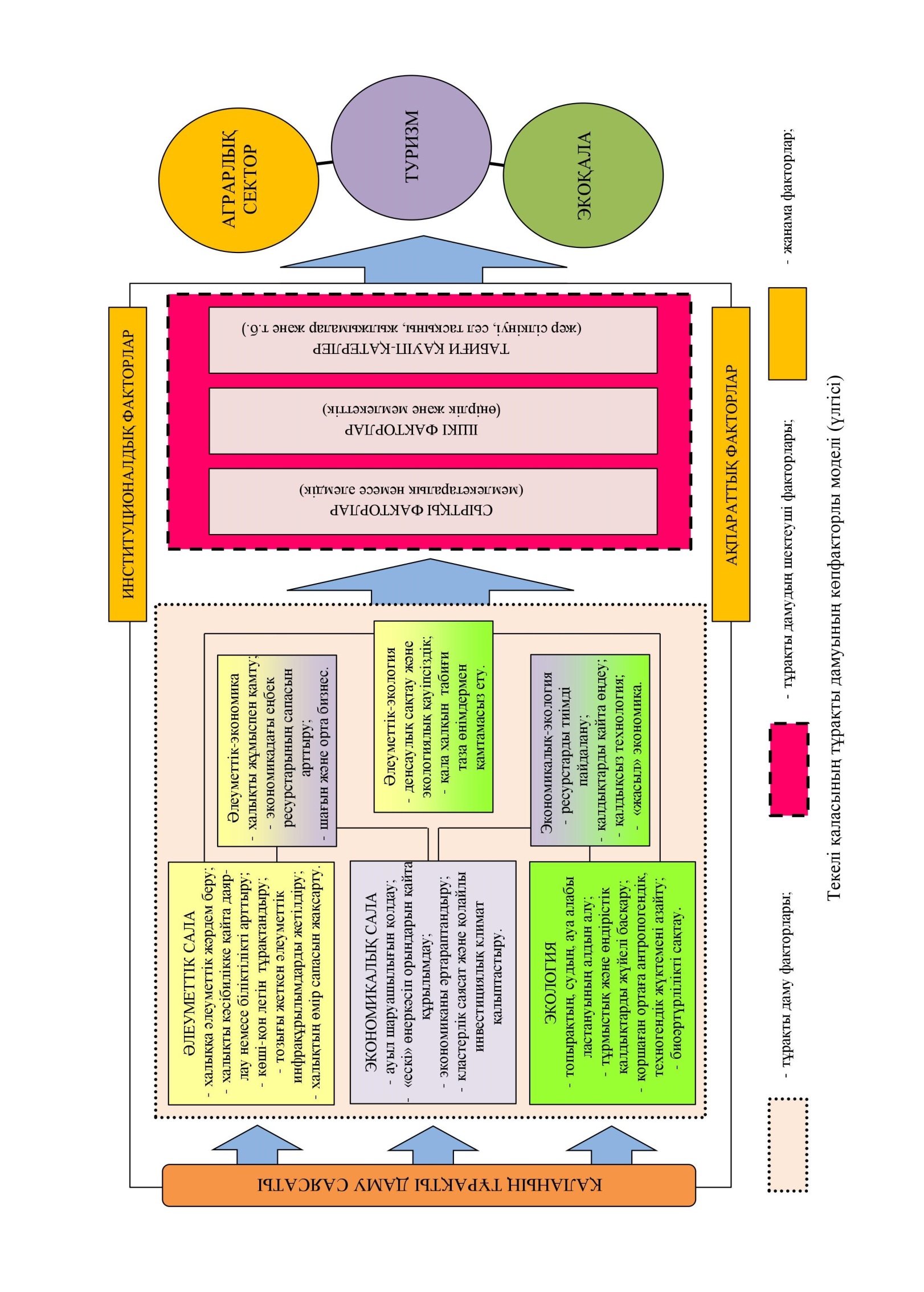 Текелі қаласының тұрақты дамуының көпфакторлы моделі (үлгі)
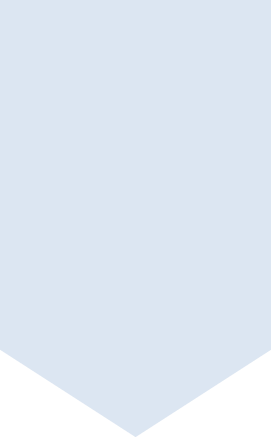 ҚОРЫТЫНДЫ
қалалардың кеңістіктік артықшылықтары мен кемшіліктерін анықтау үшін, кешенді талдау жасау;

әлеуметтік жаңғырту және экономикасын диверсификациялау бойынша іс-шаралар кешенінің моделін жасау;

қаланың тұрақты дамуына әсер ететін блокиратор факторларға индикативті баға беру; 

қоршаған орта жағдайын адам өмірі мен қызметі үшін қолайлы етуге бағытталған «жасыл» дамыту іс-шаралар кешенін әзірлеу; 

постиндустриялық тұрақты дамуының жетекші бағыттарын, даму сценарийлерін анықтау және көпфакторлы даму үлгісін (моделін) жасау;

урбоаумақтарды зерттеуге бағытталған аймақтық, халықаралық коллоборациялық ғылыми жұмыстарды жандандыру.
Назарларыңызға рахмет!